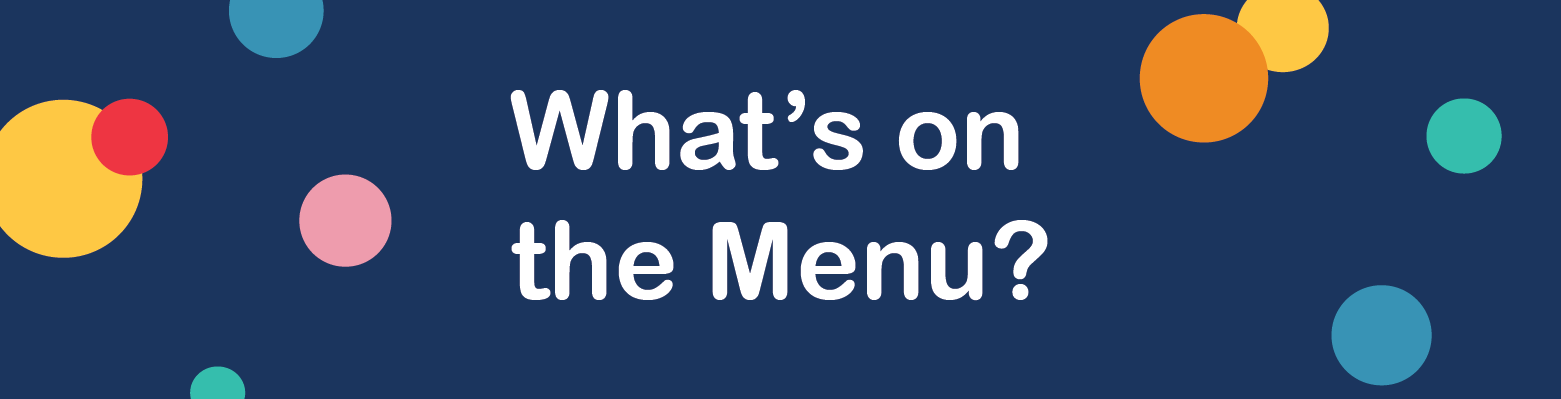 November 27 – December 1                    Montesano JR/SR High School
Breakfast
Lunch
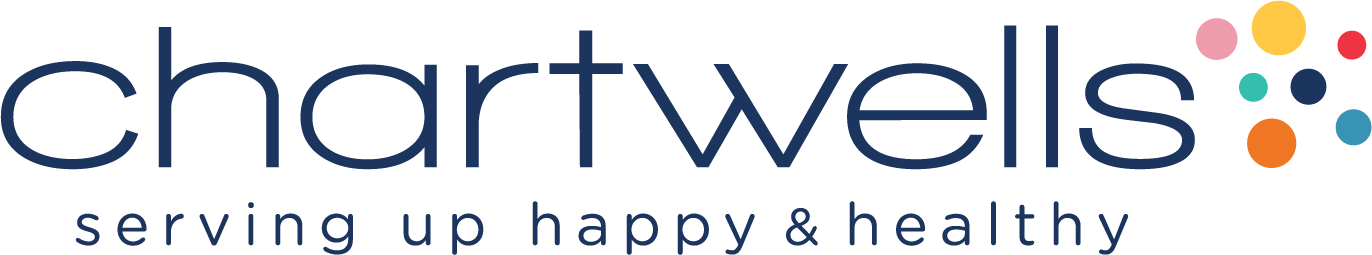 CONTACT US:
Angela Hunsaker
(360) 486-4202
Angela.Hunsaker@ compass-usa.com
Dana Irwin
(253)343-2288
Dana.Irwin@compass-usa.com
MENU SUBJECT TO CHANGE
This institution is an equal opportunity provider.
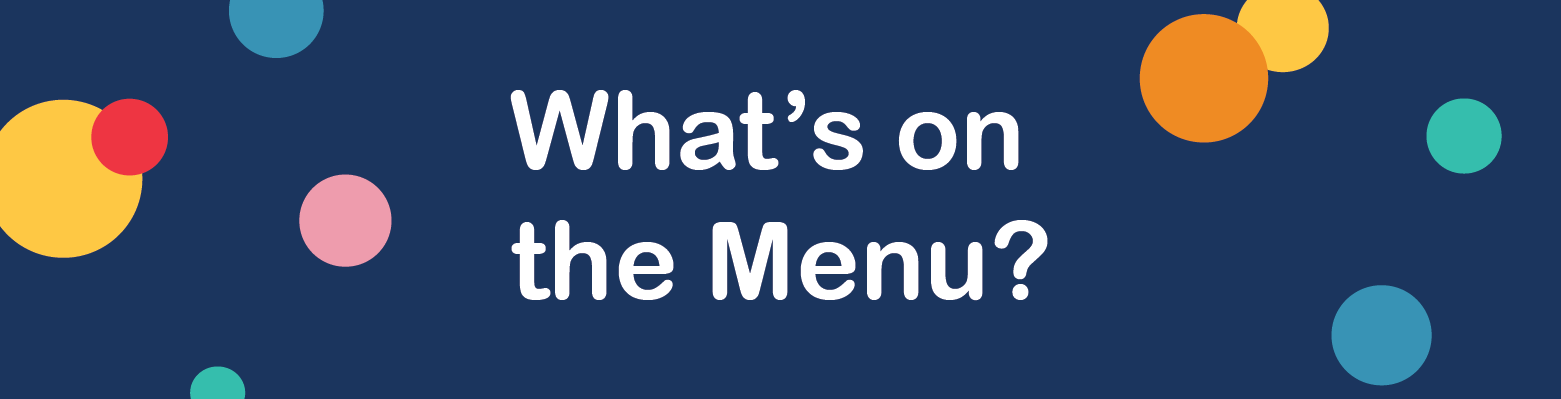 December 4 – 8                                     Montesano JR/SR High School
Breakfast
Lunch
CONTACT US:
Angela Hunsaker
(360) 486-4202
Angela.Hunsaker@compass-usa.com
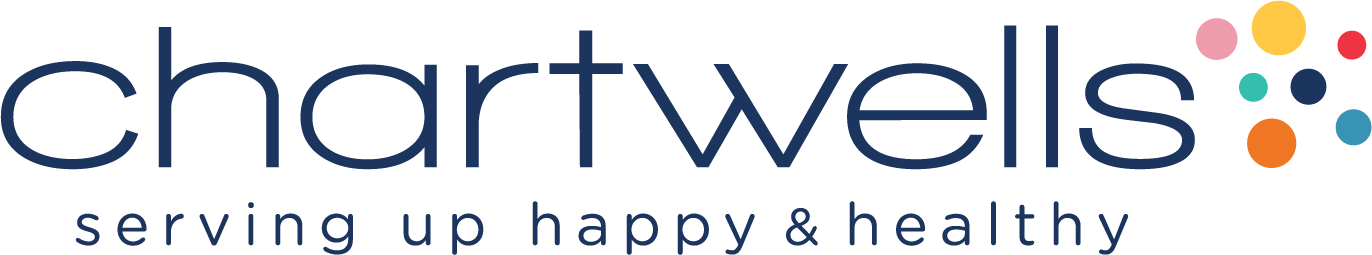 Dana Irwin
(253)343-2288
Dana.Irwin@compass-usa.com
This institution is an equal opportunity provider.
MENU SUBJECT TO CHANGE
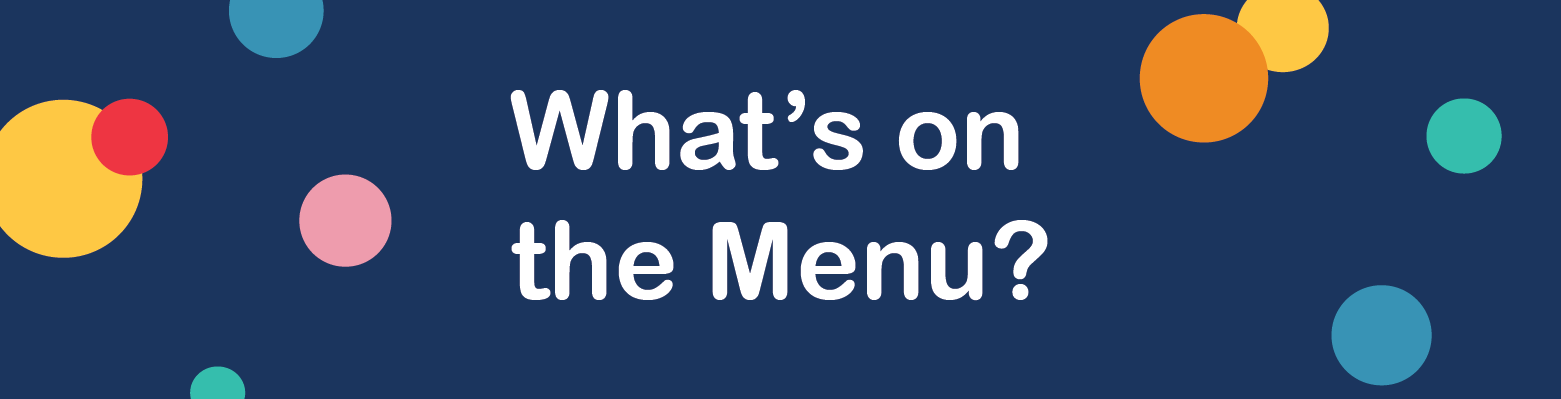 December 11 – 15                                   Montesano JR/SR High School
National Bagel Day
Breakfast
Lunch
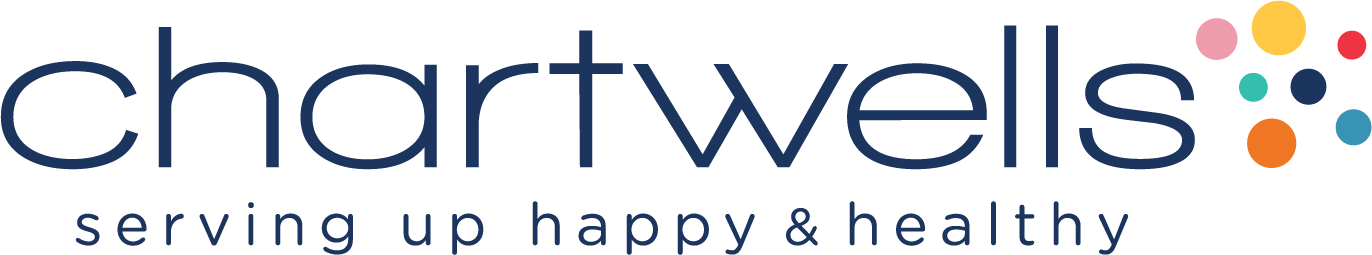 CONTACT US:
Angela Hunsaker
(360) 486-4202
Angela.Hunsaker@ compass-usa.com
Dana Irwin
(253)343-2288
Dana.Irwin@compass-usa.com
MENU SUBJECT TO CHANGE
This institution is an equal opportunity provider.